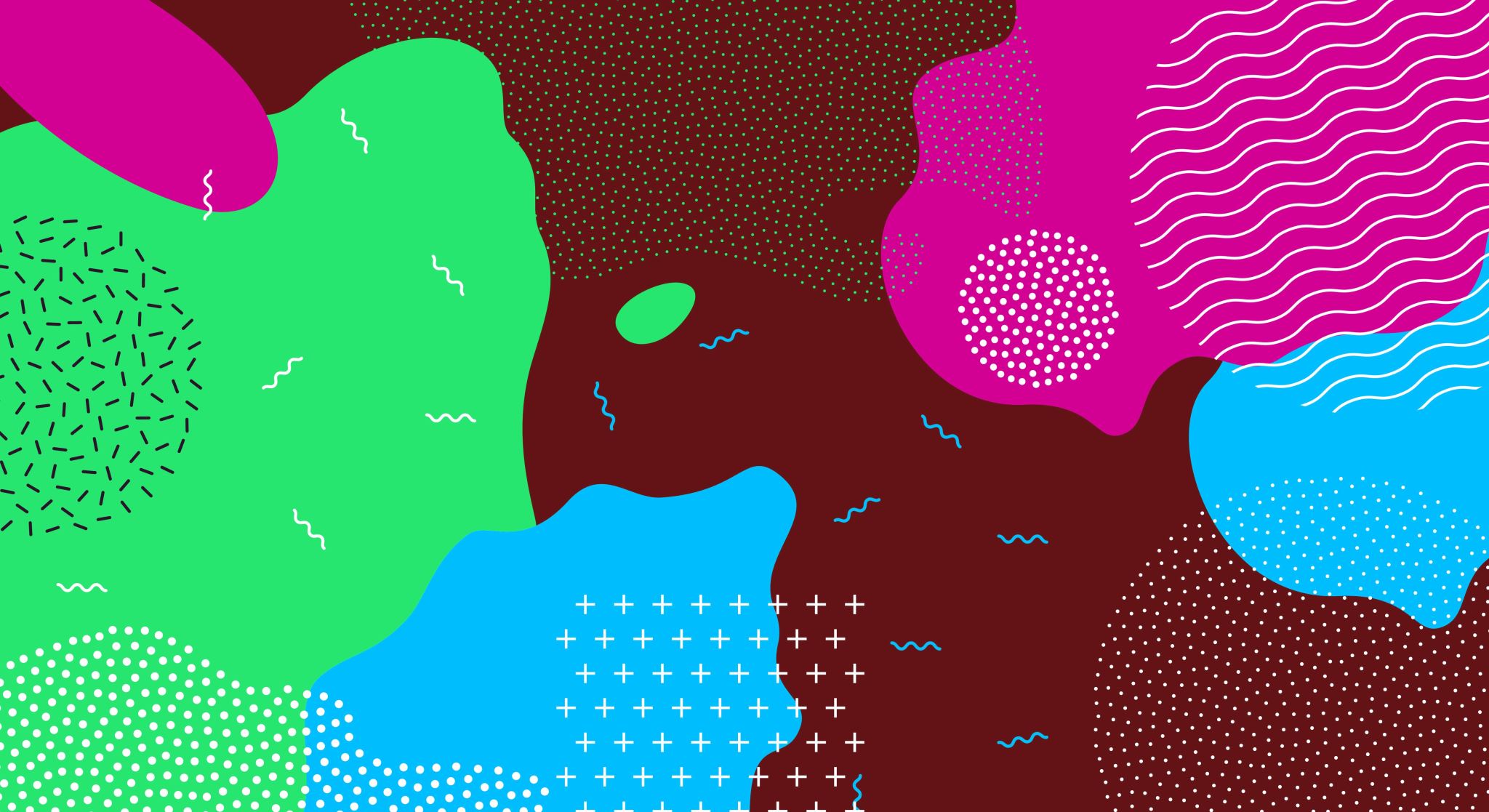 Ιστορία και Πολιτισμός της Νεώτερης Ευρώπης1492-1789
Άννα Καρακατσούλη
Μάθημα 7 ο
1
Η απόλυτη μοναρχία στη Γαλλία
Θεωρητική θεμελίωση της απόλυτης μοναρχίας
Θείο χρίσμα ηγεμόνα, «ελέω Θεού βασιλεία»
J.-B. Bossuet (1627-1704), παιδαγωγός Δελφίνου
Απόλυτη εξουσία χωρίς λογοδοσία, Rex Lex
Ρωμαϊκή ιδέα ταύτισης κράτους με βασιλέα, πηγή κάθε δικαίου, νομοθεσίας και διοικητικής αρχής
Louis XIV, “L’Etat, c’est moi”
Φεουδαρχική ιεραρχία  Αυλή
Δημιουργία αποτελεσματικού κυβερνητικού μηχανισμού, διεύρυνση κρατικής παρέμβασης
Επιτάχυνση συγκεντρωτισμού, μόνον ένας πόλος εξουσίας
2
Λουδοβίκος ΙΔ΄ (βασ. 1661-1715)
Από τα 53 έτη βασιλείας, τα 37 εμπόλεμα
Γεωγραφική επέκταση Γαλλίας
Ενίσχυση διοικητικών δομών, γραφειοκρατία
Οικονομική ανάπτυξη  υπέρογκα στρατ. έξοδα
Πολιτική ενοποίησης και ομογενοποίησης (νομοθεσία, οικονομία, θρησκεία, κουλτούρα)
Μεταφορά ηγεμονίας από Ισπανία σε Γαλλία
Αυστηρή τελετουργία γαλλικής Αυλής (étiquette) ρυθμίζει το σύνολο των σχέσεων σε μικρόκοσμο Αυλής
“Δραματοποίηση” κάθε βασιλικής πράξης
3
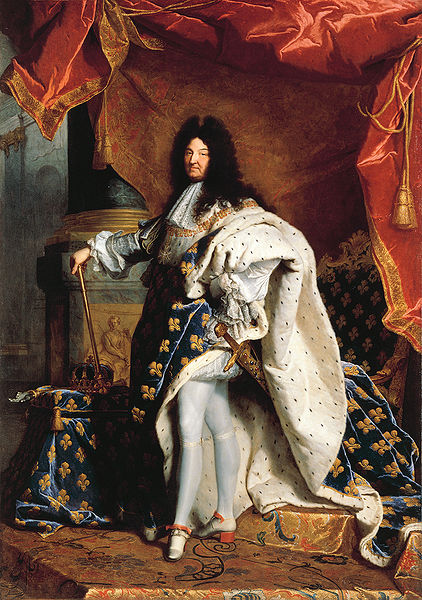 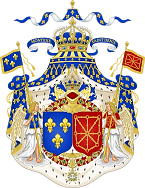 Hyacinthe Rigaud, Louis XIV (1701)
4
Διοικητική δομή μοναρχίας
5
Οικονομική απολυταρχία
6
Jean-Baptiste Colbert (1619-1683)
Οδικά έργα, κατασκευή διωρύγων, βελτίωση λιμανιών
1666-81, «Κανάλι των δύο θαλασσών»  (Canal du Midi)
Ναυπήγηση πολεμικού και εμπορικού στόλου
Ίδρυση προνομιακών εταιρειών στο πρότυπο των ολλανδικών για υπερπόντιο εμπόριο
Εταιρεία Ανατολικών Ινδιών (1664, μπαχαρικά)
Εταιρεία Δυτικών Ινδιών (1664, ζάχαρη Καραϊβικής)
Εταιρεία της Ανατολής (1670, Μεσόγειος) 
Εταιρεία Σενεγάλης (1673, σκλάβοι)
Δημιουργία γαλλικής αποικιακής αυτοκρατορίας, επέκταση σε Αμερική (Κεμπέκ, Καραϊβική, Λουϊζιάνα)
7
Συνάρτηση πλούτου βασιλείου με ποσότητα πολύτιμων μετάλλων που κατέχει
Ενθάρρυνση εξαγωγών, περιορισμός εισαγωγών
Ανάπτυξη βασιλικών εργαστηρίων (manufactures) με εξασφάλιση μονοπωλίων, φοροαπαλλαγών, επιχορηγήσεων, παραγγελιών της Αυλής
Προσέλκυση των καλύτερων τεχνιτών της Ευρώπης για την παραγωγή ειδών πολυτελείας
Επιβολή αυστηρών κανονισμών παραγωγής και λειτουργίας συντεχνιών
Υψηλοί προστατευτικοί δασμοί
Μερκαντιλισμός / Εμποροκρατία
8
Εξάλειψη γιανσενισμού (jansénisme)
Γαλλικό θρησκευτικό και πολιτικό κίνημα
Αρχικά θεολογικός στοχασμός περί θείας χάρης, ως η μόνη που δίνει τη σωτηρία (Άγιος Αυγουστίνος)
Σχέση Θείας Χάρης και ελευθερίας βουλήσεως, η οποία περιορίστηκε από προπατορικό αμάρτημα
Πνευματικότητα, κατά επιρροής Βατικανού
Αντιπαλότητα με Ιησουΐτες
Εξελίσσεται σε πολιτική δύναμη με αναφορά στην ηθική, την οργάνωση της Καθολικής Εκκλησίας, τη σχέση πίστης και σωτηρίας, τον ρόλο του κλήρου
1711, κατεδάφιση μονής Port-Royal
Θρησκευτική απολυταρχία
9
Σύγκρουση με Πάπα, «γαλλικανισμός»
Οργάνωση γαλλικής Εκκλησίας ανεξάρτητα από Πάπα. Του αναγνωρίζεται μόνο πνευματική και όχι κοσμική εξουσία
Σύγκρουση με Ιννοκέντιο ΙΑ΄ για « droit de régale »
1682, «Διακήρυξη των Τεσσάρων Άρθρων» από Γάλλους επισκόπους
Βασιλείς ανεξάρτητοι από Πάπα, δεν μπορεί να τους κρίνει
Σύνοδος ανώτερη από Πάπα
Αγία Έδρα οφείλει να σέβεται νόμους βασιλείου
Πάπας αλάθητος μόνο με συγκατάθεση Συνόδου
Θρησκευτική απολυταρχία
10
Διώξεις προτεσταντών
Προτεστάντες αποκλείονται από αξιώματα Αυλής και εκμίσθωση φόρων
Τους απαγορεύονται τα επαγγέλματα του δικηγόρου, του βιβλιοπώλη, του τυπογράφου και του γιατρού
Κατάργηση μικτών δικαστηρίων
Απαγόρευση μικτών γάμων
Επιβολή αναγκαστικού στρατωνισμού στρατιωτών στα σπίτια προτεσταντών, επιδρομές (dragonnades)
1685, Διάταγμα του Φοντεναιμπλώ αναιρεί το Έδικτο της Νάντης [1589] ως μη έχον πλέον λόγο ύπαρξης
Θρησκευτική απολυταρχία
11
Διώξεις προτεσταντών
Τρομοκρατία προκαλεί μαζικές μεταστροφές αμφίβολης ειλικρίνειας
Μεγάλο κύμα προσφύγων προς Ολλανδία, Αγγλία, Ελβετία κ.α. παρά τη βασιλική απαγόρευση
100.000-300.000 ειδικευμένοι τεχνίτες, έμποροι, ναυτικοί, μεγαλοβιοτέχνες και τραπεζίτες εγκαταλείπουν τη Γαλλία
1702-1704, στάση των Camisards στην οροσειρά των Cévennes («Εκκλησία της ερήμου»)
Θρησκευτική απολυταρχία
12
Γενική τάση ελέγχου κοινωνίας
Επαλήθευση τίτλων ευγενείας από βασιλιά (1662)
Εγκατάσταση ευγενών σε Βερσαλλίες, αποκοπή τους από τοπική βάση ισχύος (1682)
Απώλεια αυτονομίας πόλεων (έλεγχος οικονομικών από Intendants, κατεδάφιση οχυρώσεων)
Πολλαπλασιασμός Ακαδημιών
Προστάτης της Γαλλικής Ακαδημίας (ιδρ. 1635)
1661, Académie royale de danse
1663, Académie royale des inscriptions et belles-lettres
1666, Académie royale des sciences
1669, Académie royale de musique
1680, Comédie Française
Απόλυτη μοναρχία
13
Πολιτισμική ηγεμονία
Κυριαρχία γαλλικού κλασικισμού
Μεγαλοπρέπεια και επιβλητικότητα κλασικού ιδεώδους. Επιβολή γαλλικού γούστου σε Ευρώπη
Κωδικοποίηση, πειθαρχία, ορθολογισμός
Στρατηγικές μεγαλείου
Ανοικοδόμηση Βερσαλλιών (1664-1684)
Εσωτερική διακόσμηση: Charles Le Brun
Αρχιτεκτονική κήπων: André Le Nôtre
Βασιλικοί ανδριάντες σε πλατείες
Διάδοση συμβόλων εξουσίας
Τακτική επιχορήγηση συγγραφέων (Molière, Racine, Corneille, Boileau)
14
«Διαμάχη Αρχαίων και Μοντέρνων»
15
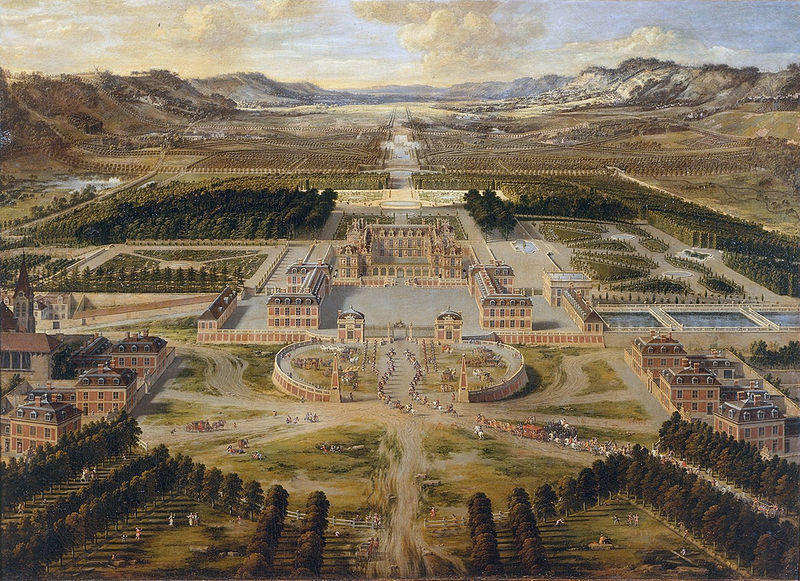 16
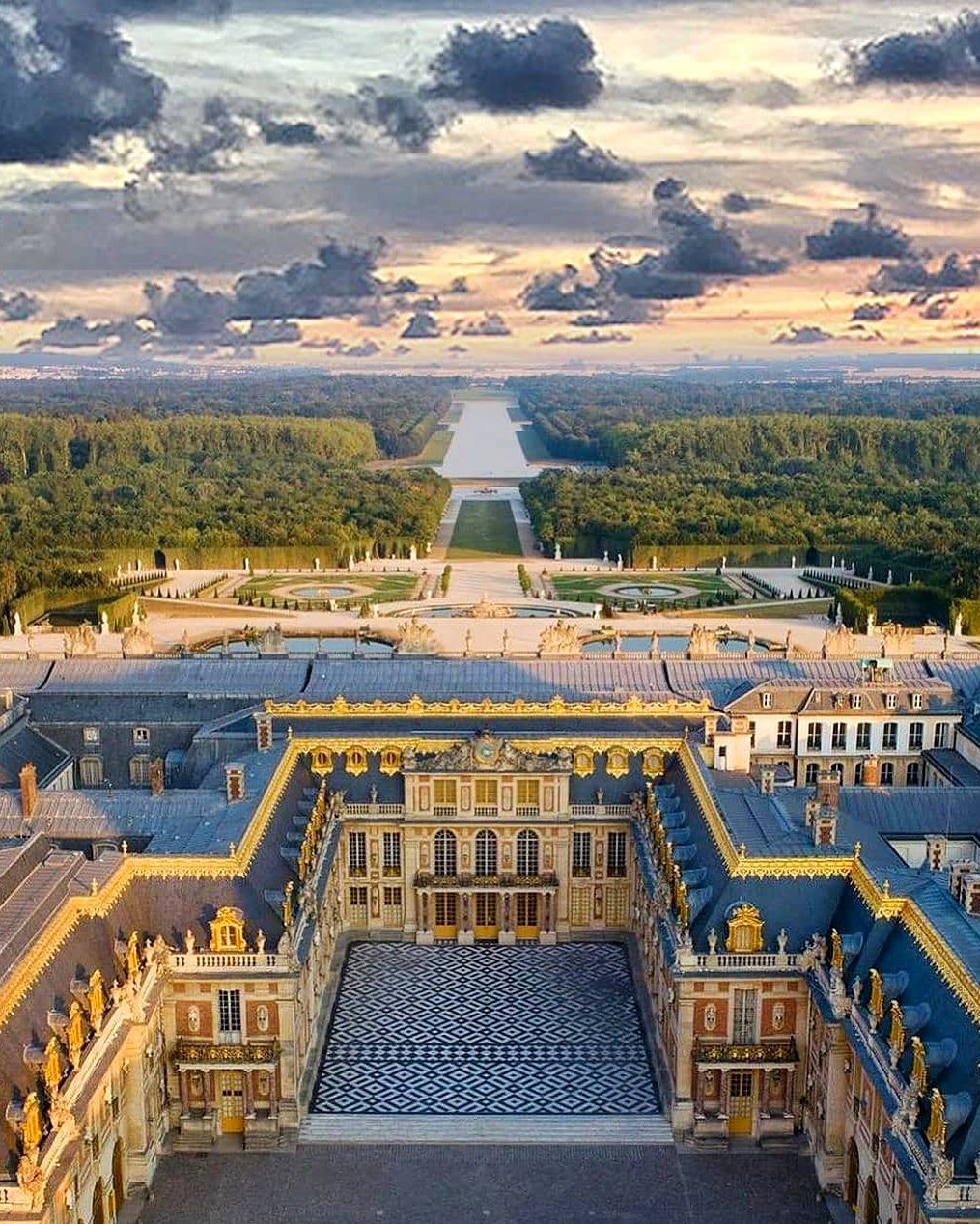 17
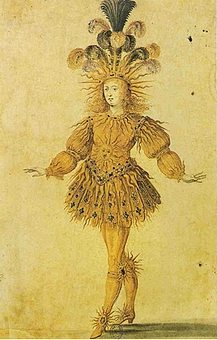 Monteverdi, Η στέψη της Ποππαίας
Gérard Corbiau, Ο βασιλιάς χορεύει (2000)
18
ΙΣΠΑΝΙΑ
Καχεκτικός και φιλάσθενος Κάρολος Β΄ (1665-1700)
Προοπτική λαμπρής κληρονομιάς για ετεροθαλείς αδελφές και συζύγους τους
Μαρία-Θηρεσία & Λουδοβίκος ΙΔ΄
Μαργαρίτα-Θηρεσία & Λεοπόλδος Α΄ Αυστρίας
1668, συμφωνία για διανομή ισπ. αυτοκρατορίας
Διεθνείς Σχέσεις
19
ΑΓΙΑ ΡΩΜΑΪΚΗ ΑΥΤΟΚΡΑΤΟΡΙΑ
Σταδιακή μεταστροφή κατά Λουδοβίκου ΙΔ΄ λόγω:
Ανάκλησης Εδίκτου Νάντης
Συμμαχίας του με Οθωμανούς ενώ απειλείται Βιέννη (1683)
Εμφάνιση γερμανικού πατριωτισμού
1686, Ένωση Αυγούστας
 Συνασπισμός γερμανικού κόσμου κατά Γαλλίας
Διεθνείς Σχέσεις
20
Πολιτική κυριαρχία
21
ΟΘΩΜΑΝΙΚΗ ΑΥΤΟΚΡΑΤΟΡΙΑ
Δυναμισμός, νέες εκστρατείες
1683-1699, αυστρο-οθωμανικός πόλεμος
1683, 2η πολιορκία Βιέννης
1699, Ειρήνη Κάρλοβιτς (Οθωμανοί παίρνουν Τρανσυλβανία και ουγγρική πεδιάδα, Πελοπόννησος σε Βενετία)
1714-1718, βενετο-τουρκικός πόλεμος
1718, Ειρήνη Πασσάροβιτς (βόρεια Σερβία & Πελοπόννησος σε Οθωμανική Αυτοκρατορία)
ΑΓΓΛΙΑ
Σύγκρουση με Ολλανδία, ατλαντικός προσανατολισμός
Τρεις πόλεμοι (1652-54, 1655-57, 1672-74)
Μέχρι 1697 (τέλος Πολέμου Ένωσης Αυγούστας), ουδετερότητα ή υποστήριξη Λουδοβίκου ΙΔ΄
Ναυτική & δασμολογική πολιτική Κολμπέρ  μεταστροφή πολιτικής, ανησυχία από επεκτατική πολιτική Λουδοβίκου ΙΔ΄
1689, Γουλιέλμος Γ΄ Οράγγης στέφεται βασιλιάς της Αγγλίας
Προσέγγιση με Ολλανδία
Πολιτική κυριαρχία
22
Πόλεμοι Λουδοβίκου ΙΔ΄
23
Πόλεμος της Μεταβίβασης των Δικαιωμάτων (1667-68) [Guerre de Dévolution]
Απαίτηση αποζημίωσης για προίκα Μαρίας-Θηρεσίας μετά τον θάνατο του Φιλίππου Δ΄ (1665). Κάρολος Β΄ (4 ετών). Διεκδίκηση Κάτω Χωρών
1667, εισβολή σε Φλάνδρα
«Τριπλή Συμμαχία της Χάγης»: Αγγλία, Ολλανδία, Σουηδία
1668, Ειρήνη της Aix-la-Chapelle
Γαλλία παίρνει παράλια Φλάνδρας (που οχυρώνει ο Vauban) και Λίλλη
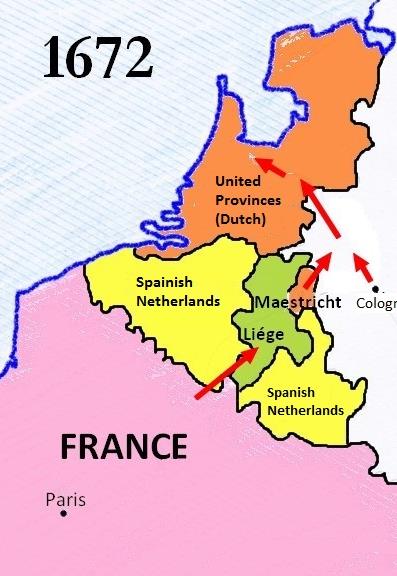 Πόλεμοι Λουδοβίκου ΙΔ΄
Πόλεμος της Ολλανδίας (1672-1678)
Τελωνιακοί δασμοί Κολμπέρ αποκλείουν ολλανδικά πλοία
1672, δολοφονία του Raadpensionaris Ολλανδίας, Johan de Witt. Εκλογή Γουλιέλμου Γ΄ Οράγγης ως Stadhouder
Κατεδάφιση φραγμάτων, πλημμύρα εδαφών. «Έτος καταστροφής» (rampjaar)
1678, Ειρήνη της Nimègue
Ενοποίηση βορείων συνόρων Γαλλίας, οχυρώσεις από Vauban
Ισπανία χάνει Franche-Comté, εδάφη Φλάνδρας
24
Πολιτική των Προσαρτήσεων (1680-1684)
Στρατιωτικές επεμβάσεις χωρίς ανοικτό πόλεμο
Προσάρτηση χωροδεσποτειών Αλσατίας και Λουξεμβούργου
Γενική ανησυχία σε Ευρώπη από επεκτατική πολιτική Γαλλίας
Πόλεμος της Ένωσης της Αυγούστας (1689-1697)
1686, «Ένωση της Αυγούστας» : Ηνωμένες Επαρχίες, Ισπανία, Αγία Ρωμαϊκή Αυτοκρατορία και Αγγλία συνασπίζονται εναντίον της Γαλλίας
1697, Ειρήνη του Ryswick 
Επιστροφή Λωρραίνης, Λουξεμβούργου (Γαλλία κρατά Στρασβούργο). Ολλανδικές φρουρές σε ισπανικές Κάτω Χώρες
Πόλεμοι Λουδοβίκου ΙΔ΄ (3)
25
Πόλεμοι Λουδοβίκου ΙΔ΄ (4)
26
Πόλεμοι Λουδοβίκου ΙΔ΄ (4)
27
Πόλεμος για τη Διαδοχή της Ισπανίας (1701-13/14)
1.11.1700, θάνατος Καρόλου Β΄.  Διαθήκη ορίζει διάδοχο τον δευτερότοκο εγγονό του Λουδοβίκου ΙΔ΄, Φίλιππο, υπό τον όρο ότι θα παραιτηθεί από τα δικαιώματά του στον θρόνο της Γαλλίας
Φόβοι για παγκόσμια ηγεμονία Γαλλίας
Μέτωπα σε Ιταλία, Ιρλανδία [γαλλική στήριξη σε Ιάκωβο Β΄], Ισπανία, Κάτω Χώρες, Αγία Ρωμαϊκή Αυτοκρατορία, Ατλαντικό ωκεανό, Μεσόγειο
Οικονομική εξάντληση Γαλλίας, κόπωση πληθυσμού από συνεχείς πολέμους, βίαιες εξεγέρσεις (Camisards)
Πόλεμοι Λουδοβίκου ΙΔ΄ (5)
28
Πόλεμος για τη Διαδοχή της Ισπανίας (συν.)
1713, Συνθήκη Ουτρέχτης (με Αγγλία και Ολλανδία)
1715, Συνθήκη Rastadt (με Αυστρία)
Γαλλία χάνει υπερπόντιες κτήσεις (Ακαδία, Λουιζιάνα, Σενεγάλη)
Αγγλία εξασφαλίζει Γιβραλτάρ, Μινόρκα, Νέα Γη και δικαίωμα σε δουλεμπόριο (asiento)
Φίλιππος Ε΄ παραμένει στον θρόνο της Ισπανίας αλλά παραιτείται από γαλλικό θρόνο και χάνει Κάτω Χώρες, Νάπολη και Σαρδηνία που περιέρχονται στους Αψβούργους της Βιέννης
Πόλεμοι Λουδοβίκου ΙΔ΄ (6)
29
Συνέπειες του «Πολέμου για την Ισπανική Διαδοχή»:
Ισπανία, η μεγάλη ηττημένη
Γαλλία χάνει σημαντικές αποικίες
Επιτήρηση συνόρων Γαλλίας (φρουρές, οχυρά, ενδιάμεσες περιοχές)
Ηνωμένες Επαρχίες, εξαντλημένες από πόλεμο, χάνουν οικονομική ηγεμονία προς όφελος Αγγλίας
Καθιέρωση αρχής ισορροπίας δυνάμεων σε ευρωπαϊκές διεθνείς σχέσεις
Εμφάνιση νέων δυνάμεων: Πεδεμόντιο-Σαβοΐα, Πρωσία-Βραδεμβούργο, Ρωσία
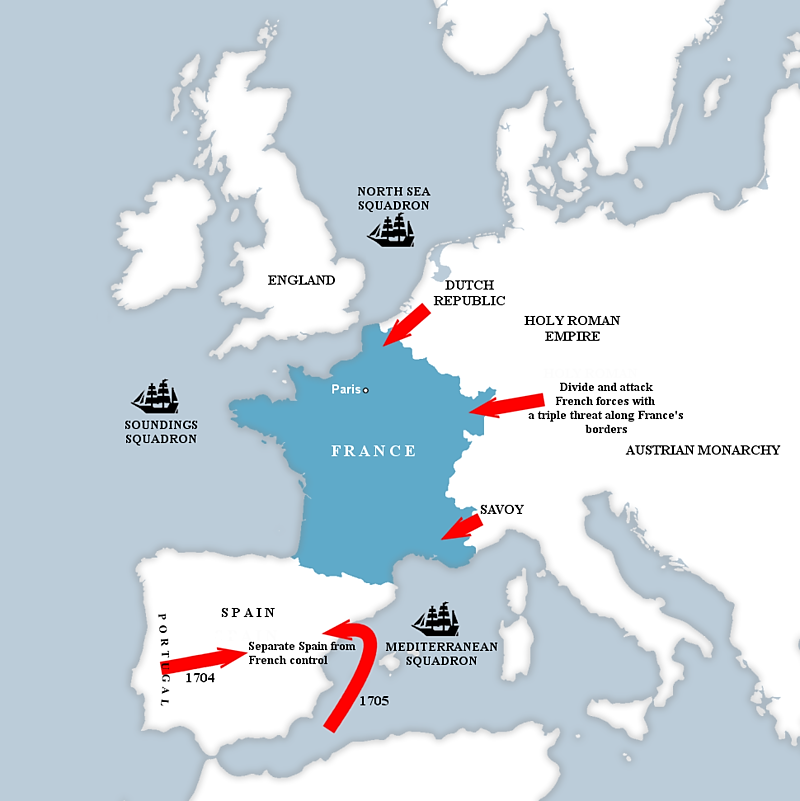 30
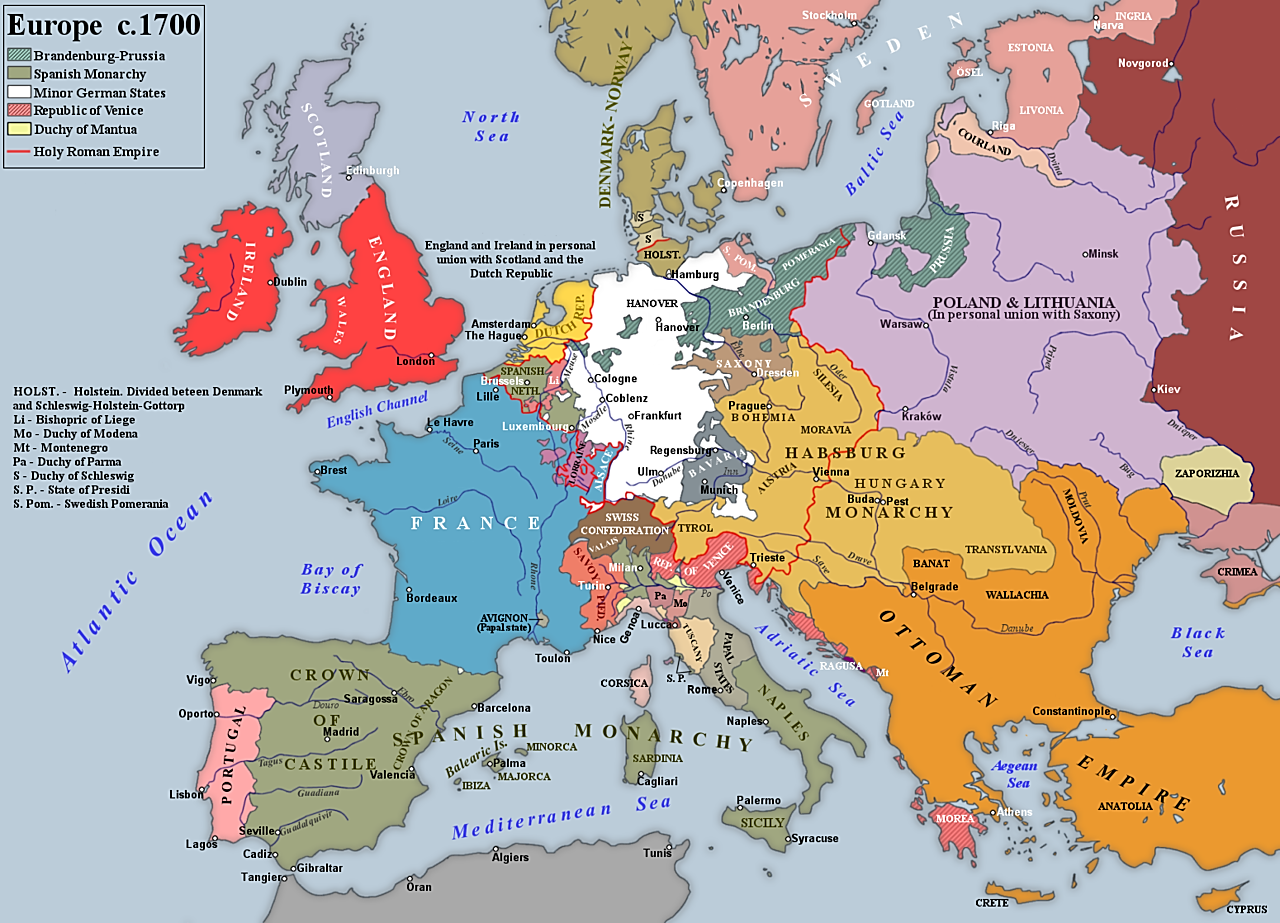 31
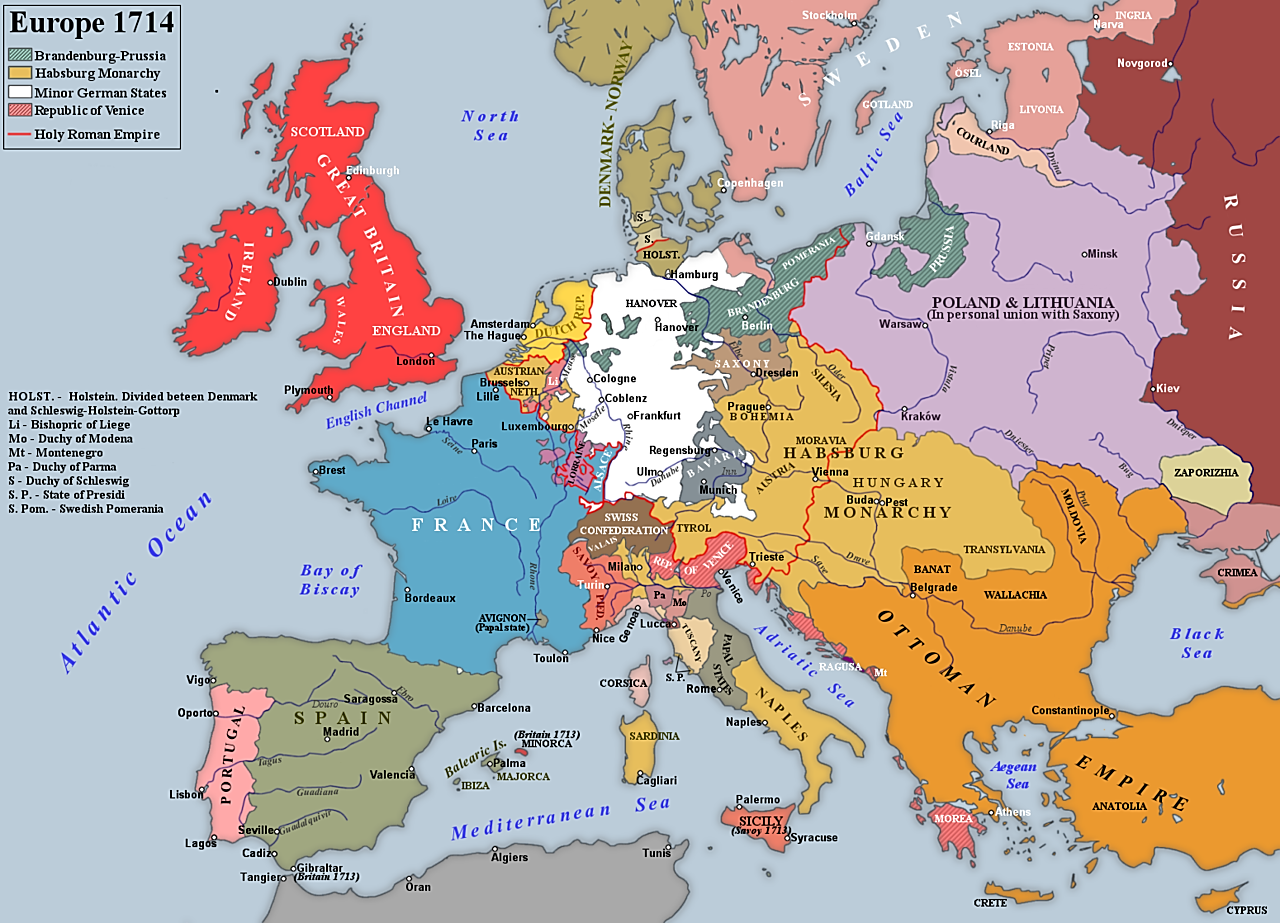 32
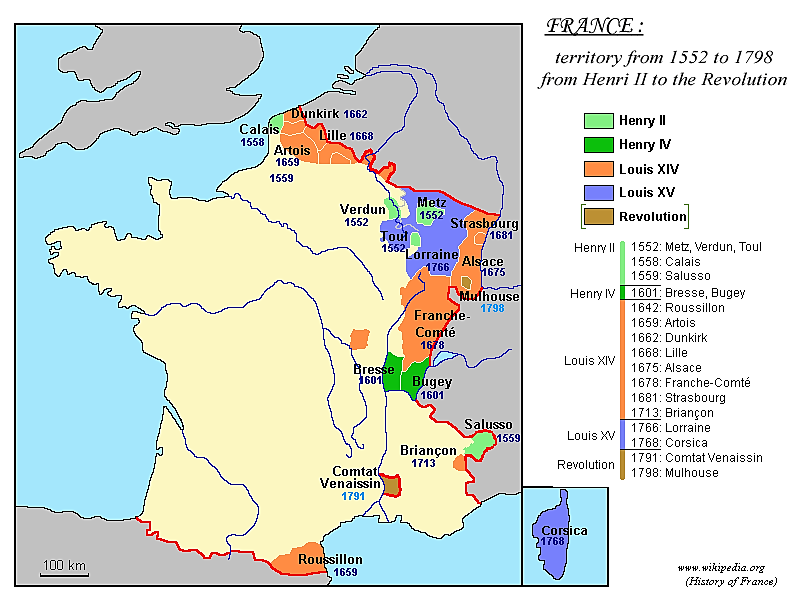 33
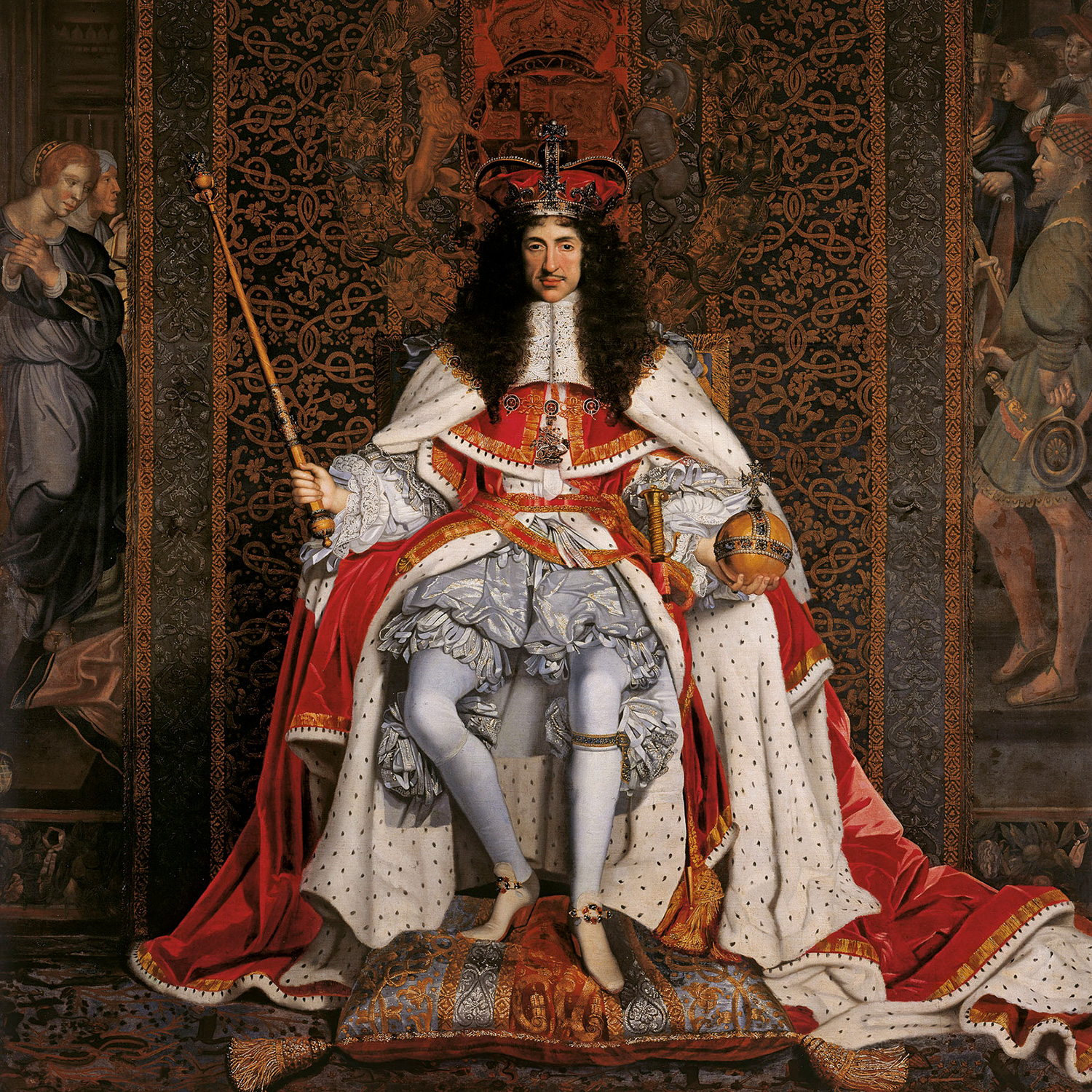 ΑΓΓΛΙΑ
34
Παλινόρθωση
35
ΑΓΓΛΙΑ – Παλινόρθωση (Restoration)
1660-1685, Παλινόρθωση Καρόλου Β΄ Στιούαρτ
Διάλυση στρατοπέδου Cromwell μετά τον θάνατό του
Μέτρα κατά Dissenters, μετανάστευση σε Αμερική
1665-1667, 2ος αγγλο-ολλανδικός πόλεμος
Αγγλία αποκτά Νέο Άμστερνταμ (ιδρ. 1625)  Νέα Υόρκη
1665-66, επιδημία βουβωνικής πανώλης σε Λονδίνο (100.000 νεκροί, 20%  πληθυσμού Λονδίνου)
36
ΑΓΓΛΙΑ – Παλινόρθωση (2)
1666, Μεγάλη Πυρκαγιά Λονδίνου
1666, εξέγερση Σκωτίας
1670, μυστική συνθήκη Dover με Γαλλία για οικονομική ενίσχυση
1672-1674, 3ος αγγλο-ολλανδικός πόλεμος
1673, Test Act: αποκλεισμός Καθολικών από δημόσια αξιώματα
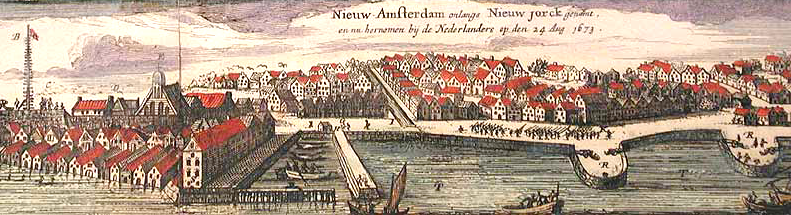 Νέο Άμστερνταμ (1674)
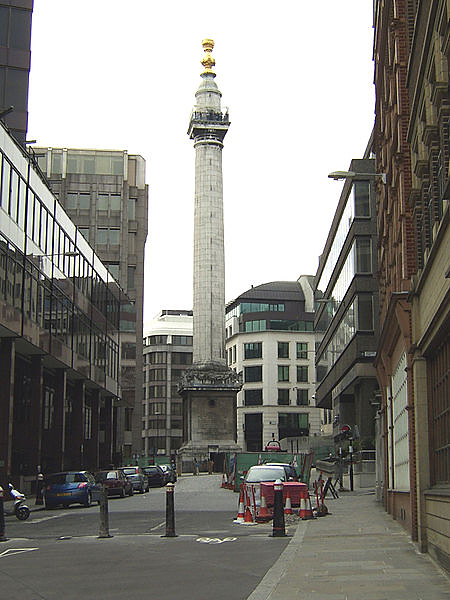 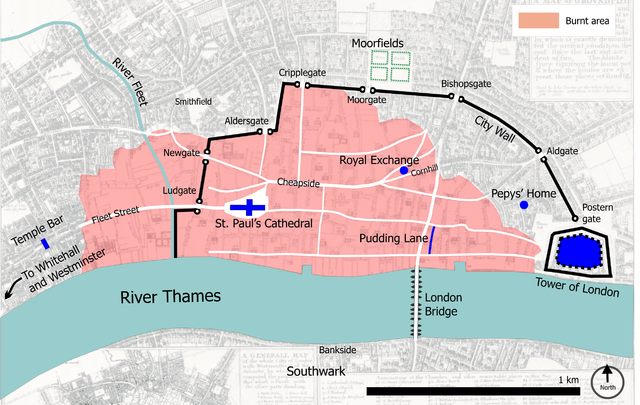 37
Η Μεγάλη Πυρκαγιά του Λονδίνου (2-5.9.1666)
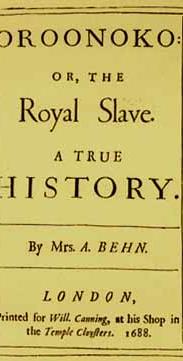 Παλινόρθωση
1660, επιτρέπονται και πάλι οι θεατρικές παραστάσεις (θέατρα κλειστά από 1647). Άδεια σε γυναίκες-ηθοποιούς να εμφανίζονται σε σκηνή
Aphra Behn (1640-1689), η πρώτη γυναίκα δραματουργός
1660, ίδρυση Royal Academy of London
Άνθηση λογοτεχνίας, κριτικής και Τύπου
John Milton, Paradise Lost (1667)
1679, Habeas Corpus Act
Προστασία πολίτη από αναιτιολόγητη κράτηση, υποχρέωση προσαγωγής του ενώπιον δικαστικής αρχής
38
«Ένδοξη Επανάσταση» (1688)
1685, άνοδος σε θρόνου Ιακώβου Β΄ (νεώτερος αδελφός Καρόλου Β΄)
Καθολικός, σύμμαχος Λουδοβίκου ΙΔ΄
Αυταρχική διακυβέρνηση
1687, Declaration of Indulgence (εγγύηση θρησκευτικής ελευθερίας για Πρεσβυτεριανούς και Καθολικούς) http://www.jacobite.ca/documents/16870404.htm 
1688, γέννηση διαδόχου που βαπτίζεται καθολικός, απειλή καθολικής δυναστείας
Πρόσκληση από προτεστάντες ευγενείς σε Γουλιέλμο Γ΄ Οράγγης, σύζυγο Μαρίας (κόρη Ιακώβου Β΄)
39
Ο Οίκος των Stuart
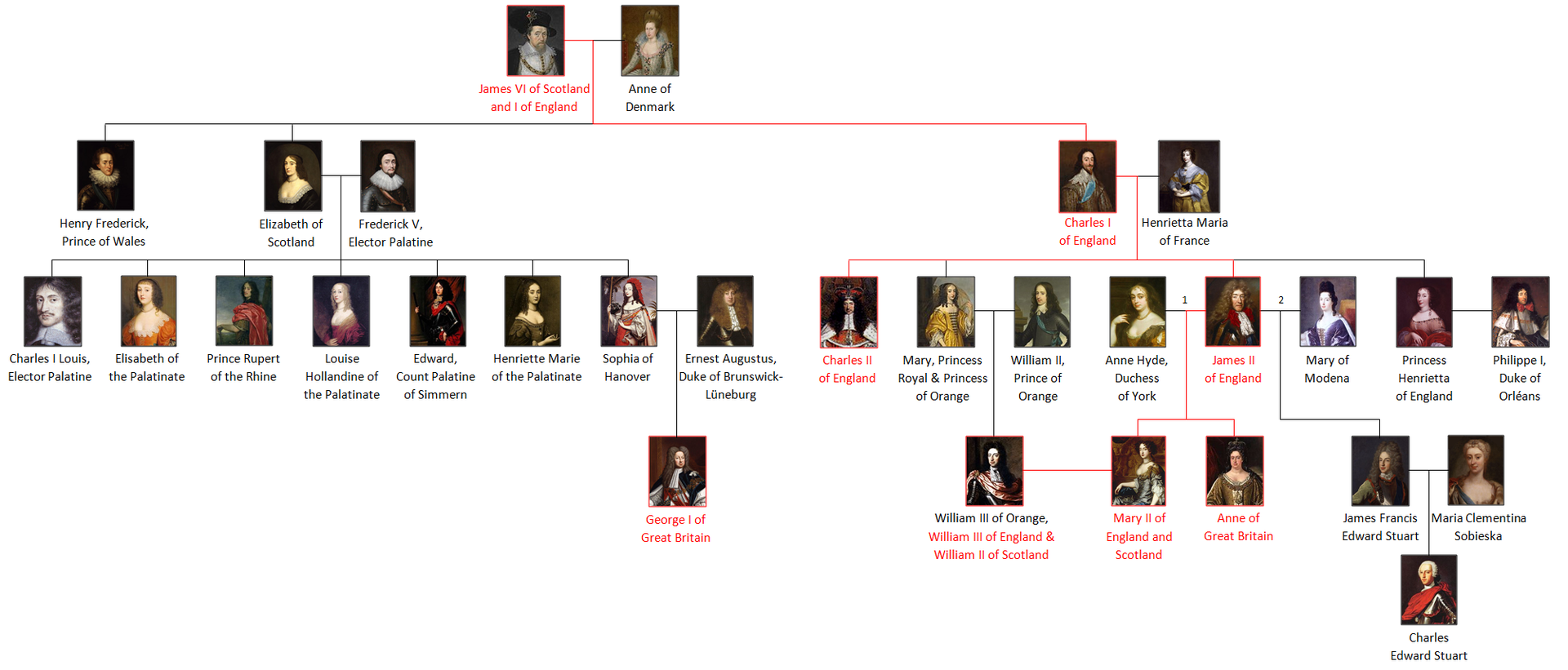 40
«Ένδοξη Επανάσταση» (2)
41
Νοέμβριος 1688, απόβαση ολλανδικού στρατού Γουλιέλμου  Γ΄. Φυγή Ιακώβου Β΄ που κηρύσσεται έκπτωτος από Κοινοβούλιο
Γουλιέλμος και Μαρία ανακηρύσσονται από κοινού μονάρχες της Αγγλίας
1689, Bill of Rights (Χάρτα Δικαιωμάτων): καταγραφή δικαιωμάτων ηγεμόνα και Κοινοβουλίου, εγγύηση ελευθεριών:
Ελευθερία έκφρασης
Νομοθετικός ρόλος Κοινοβουλίου, υποχρέωση εκλογών
Δικαστική προστασία έναντι εκτελεστικής εξουσίας
Διεκδίκηση στέμματος από Stuarts (Jacobites) 
Τρεις εκστρατείες κατά Αγγλίας (1708, 1715, 1719)
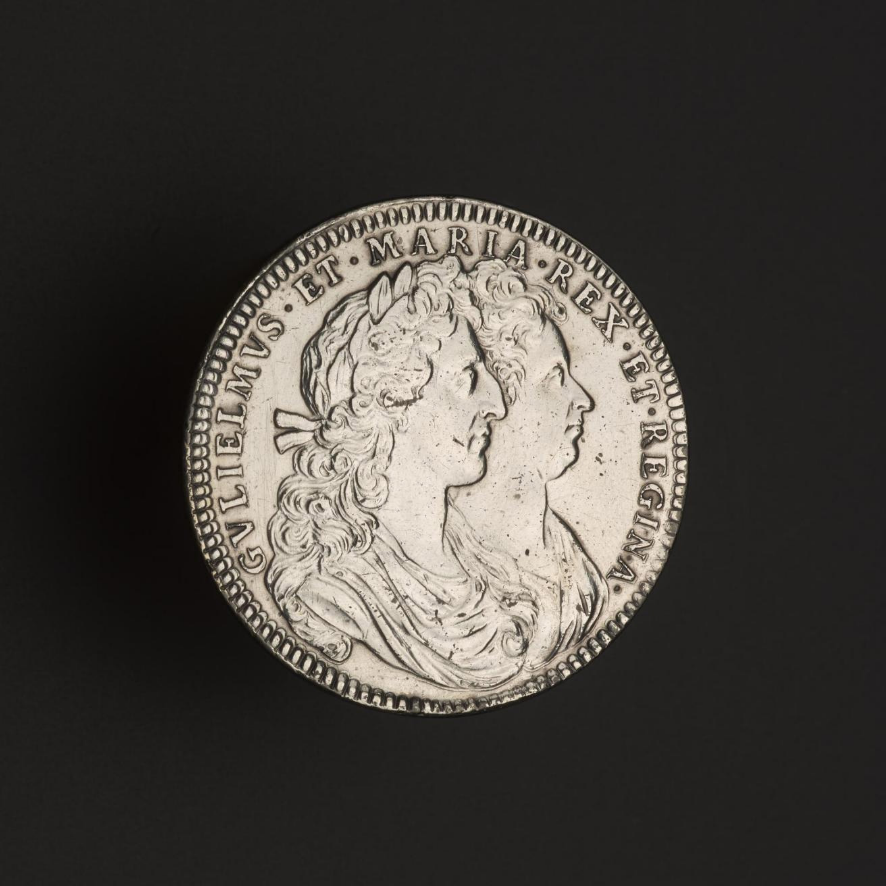 Act of Settlement (1701):
μόνο προτεσταντική διαδοχή
42
Άνθηση αγγλικής πολιτικής σκέψης
43
Thomas Hobbes (1588-1679)
Leviathan (1651)
Κοινωνικό συμβόλαιο μεταξύ ηγεμόνα και υπηκόων
Ανάγκη ισχυρής κεντρικής εξουσίας για αποφυγή διχόνοιας και εμφυλίου πολέμου (Bellum omnium contra omnes)
John Locke (1632-1704)
Two Treatises on Government (1689)
Δικαίωμα ρήξης κοινωνικού συμβολαίου εάν ηγεμόνας πάψει να υπηρετεί φυσικά δικαιώματα υπηκόων (ζωή, ελευθερία, ιδιοκτησία) και χάσει τη συναίνεσή τους
Συνταγματική μοναρχία
1707, Act of Union = ένωση με Σκωτία σε «Ηνωμένο Βασίλειο»
Θρησκευτική και φορολογική αυτονομία, ενιαίο νόμισμα και Κοινοβούλιο
Γεώργιος Α΄ (1714-1727)
Γεώργιος Β΄ (1727-1760)
Γεώργιος Γ΄ (1760-1815)
Εδραίωση δικομματικού κοινοβουλευτισμού
Tories = συντηρητικοί, υπέρ ισχυρής βασιλικής εξουσίας, υψηλή αριστοκρατία
Whigs = φιλελεύθεροι, αστοί επιχειρηματίες, υπέρ ισχυρού Κοινοβουλίου
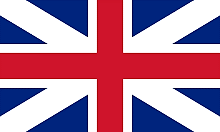 44
Συνταγματική μοναρχία (2)
Αρχές βρετανικού πολιτεύματος
Εγγύηση ατομικών ελευθεριών
Περιορισμός βασιλικής εξουσίας από Κοινοβούλιο
Θεμελιακά προτεσταντικός χαρακτήρας κράτους
Μεγάλη Βρετανία  συνδυασμός πνευματικής ρώμης με οικονομική ισχύ
Daniel Defoe, Robinson Crusoe (1719)
Jonathan Swift, Gulliver’s Travels (1726)
John Gay, The Beggar’s Opera (1728)
Alexander Pope, Dunciad (1728, 1729, 1743)
45
Πνευματική παραγωγή
Samuel Richardson (1689-1761)
Pamela, or Virtue Rewarded (1740)
Clarissa, or The History of a Young Lady (1748)
Henry Fielding (1707-1754)
The History of Tom Jones, a Foundling (1749)
Lawrence Sterne (1713-1768)
The Life and Opinions of Tristram Shandy, Gentleman (9 τόμοι, 1759-69)
Isaac Newton (1642-1727)
Νόμοι παγκόσμιας έλξης και κίνησης σωμάτων
46
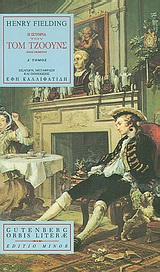 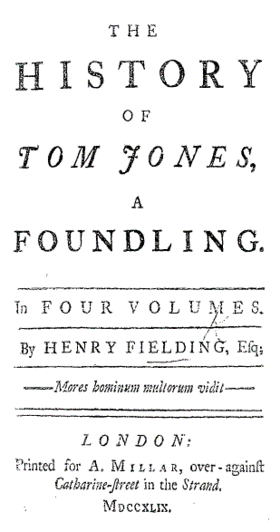 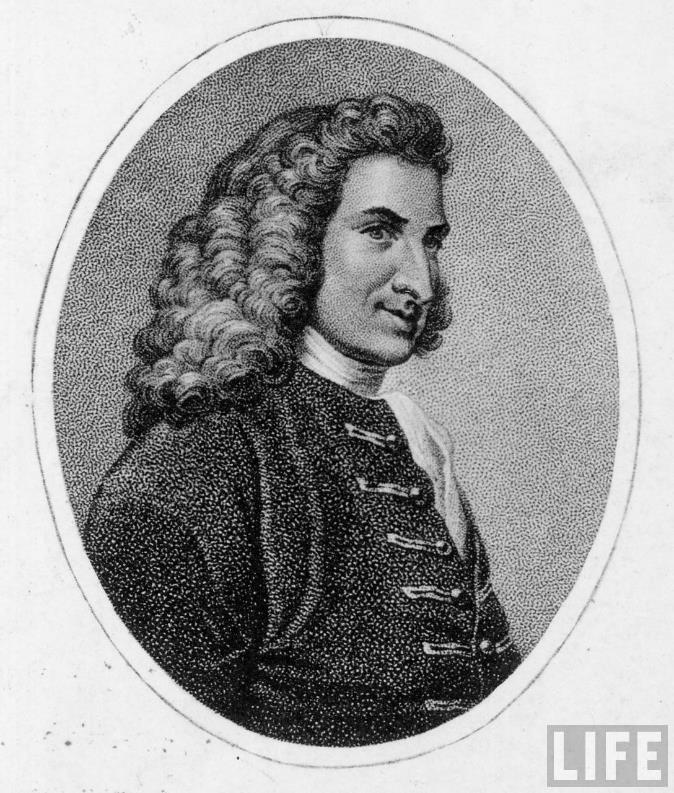 Henry Fielding
1707-1754
47
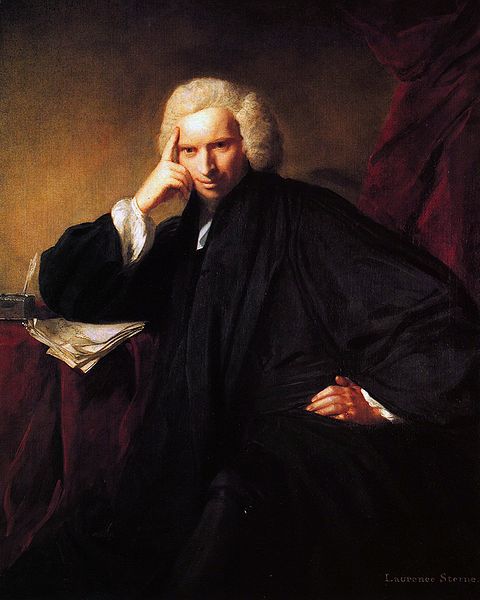 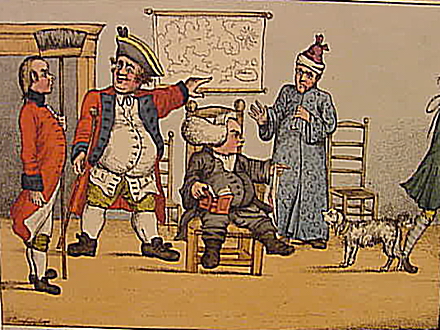 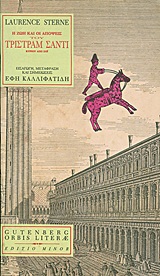 Lawrence Sterne
1713-1768
48
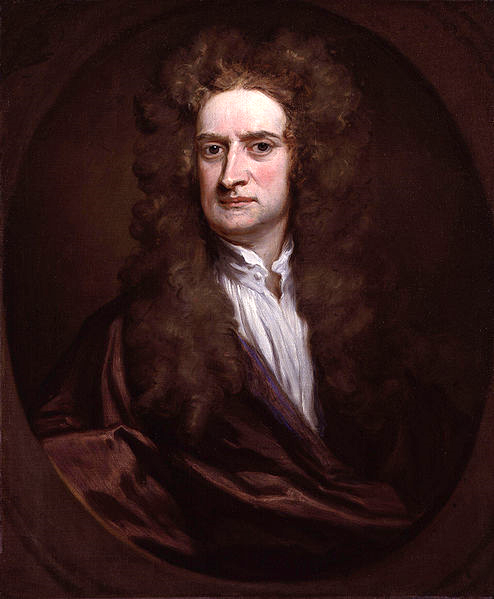 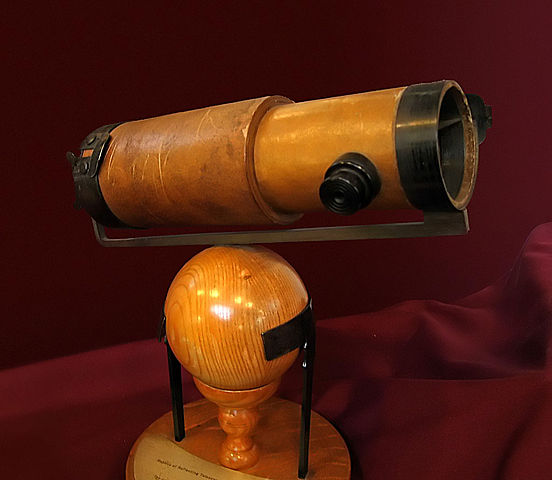 Κατοπτρικό τηλεσκόπιο Νεύτωνος (1672)
Nature and Nature’s Laws lay hid in Night:
God said, “Let Newton be!” and all was Light.
Alexander Pope
Isaac Newton
1642-1727
49
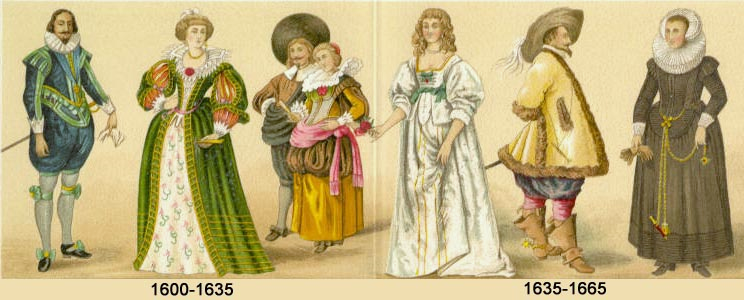 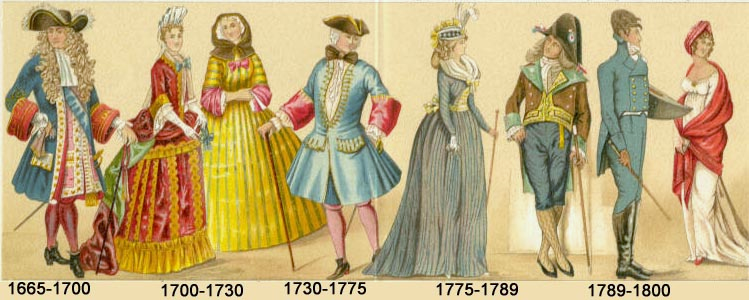 50
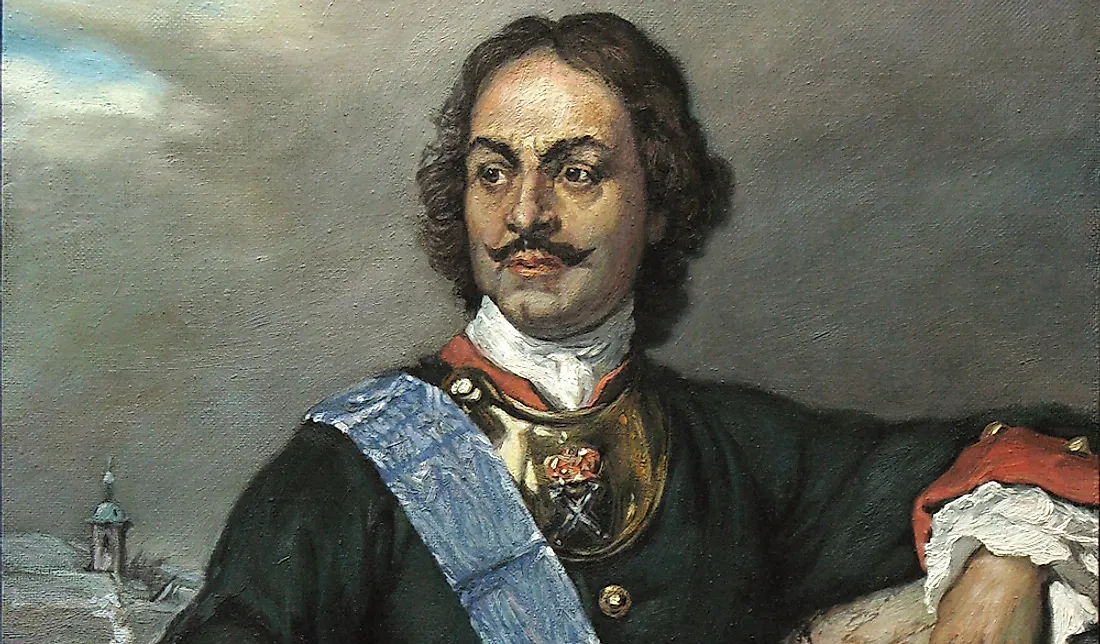 ΡΩΣΙΑ
51
ΡΩΣΙΑ
Πέτρος Α΄ (1682-1725)
Επιδίωξη το μεγαλείο και ο εκσυγχρονισμός της Ρωσίας. Μεγάλη περιοδεία σε Ολλανδία, Αγγλία, Γερμανία (1697-98)
Συνεχείς επιθετικοί πόλεμοι για εδαφική επέκταση
Κατά Οθωμανικής Αυτοκρατορίας (1686-1700, Τάταροι Κριμαίας)
«Μεγάλος Βόρειος Πόλεμος» κατά Σουηδίας, 1700-1721
Αναδιοργάνωση στρατού και στόλου, υποχρεωτική στρατολόγηση. Προσέλκυση ξένων τεχνικών και εκπαιδευτών
1721, «Αυτοκράτωρ πασών των Ρωσιών»
52
Πέτρος Α΄
Άνωθεν εκσυγχρονισμός οικονομίας και κοινωνίας
Υποχρεωτική βασική εκπαίδευση (1714). Ίδρυση σχολείων και πανεπιστημίων
Επιβολή δυτικών τρόπων ένδυσης και συμπεριφοράς. Ιουλιανό ημερολόγιο και έναρξη έτους 1η Ιανουαρίου αντί 1ης Σεπτεμβρίου
Έναρξη ανοικοδόμησης Αγίας Πετρούπολης (1703)
Ακριβής καθορισμός ιεραρχίας αξιωμάτων σε 14 βαθμίδες με κριτήριο υπηρεσία και όχι γέννηση
Μεγάλες αντιδράσεις σε μεταρρυθμίσεις και αύξηση φορολογίας , βίαιη καταστολή εξεγέρσεων
53